Office of Grant Support OrientationIndranil Basu, PhDAssistant Director, Office of Grant Support
October 26, 2022
Updates
The Cayuse accessibility issue at Einstein: Einstein-Montefiore IT and Cayuse support are still testing with the infrastructure group. Cayuse is working at the OGS office. We can help you to upload necessary documents into Cayuse SP for submission, but only IT will be able to fix the issue. 
Clinical Trial or studies involving patient-related charges, two weeks are required for budget review and approval by OCT. 
Please upload the revised Cayuse Supplemental Questions V3.1 form completely filled up to Cayuse SP for all new, competing renewal, and supplement applications. Please email preaward@einsteinmed.edu if you have any questions or concerns.
Office of Grant Support
|  1
9/29/23
Updates…
Grants.gov will conduct routine system maintenance on the 3rd weekend of every month.  The maintenance window will be Saturday 12:01 AM to 6:00 AM ET the following business day (typically Monday) starting from November 19-21, 2022. Please click here to see the anticipated downtime dates and related information

NIH, AHRQ, and FDA require all Senior/Key Person to have an eRA Commons username (Commons ID). https://grants.nih.gov/grants/guide/notice-files/NOT-OD-21-109.html;
Office of Grant Support
|  2
9/29/23
Updates…
FORMS-H Coming for January 2023 Due Dates: Applicants applying to NIH funding opportunities with due dates on or after January 25, 2023 must use updated application forms and instructions identified with a Competition ID of “FORMS-H.”
FastLane is retiring. We must use Research.gov. Last day applications can be submitted through Fastlane is January 27, 2023.
Office of Grant Support
|  3
9/29/23
Facilities, Systems, Persons, Functions, and Sponsors
Grant capacity and grant readiness
The Office of Grant Support (OGS) 
Key personnel/roles: Gerard McMorrow, Ray Hosein, Indranil Basu
Proposals 424 and Cayuse SP: Application development, budget development, routing, compliance (IACUC, IRB, IBC/Bio-safety), application submitting, checking verification
Award management:, Submitting JITs, receiving NOA/NOGA
Portals: SPINPlus, and PURE for funding mechanisms and types, and for finding collaborators
Office of Grant Support
Facilities
Grant capacity: Institution’s potential volume of grant activity while considering qualification, complexity, and suitability (eligibility and infrastructure)
Grant readiness: Relative level of preparation to pursue grant activity, both in general and in respect to specific projects and opportunities
At any given point, we may have the capacity, but may not have the readiness and vice versa
To be successful, we must have both
Office of Grant Support
System: What is Office of Grant Support?
The Office of Grant Support (OGS) is comprised of only four individuals who provide pre-award administrative assistance to entire Einstein community 

Our goal is to enable faculty and scholars to submit grant proposals and to manage subsequent non-financial responsibilities of the award, resubmission, and renewal processes

https://www.einstein.yu.edu/administration/grant-support/ 
Check out the “Quick Link” section for important links
Office of Grant Support
Function: OGS’s Role in Expanding Funding & Research
Find funding opportunities and receive one-on-one consultation: state, federal, private, foundation
Targeted dissemination of funding opportunities to interested trainees and faculty members 
Interpret proposal guidelines and help with building application materials--eligibility, forms, institutional data
Demystify DoD, NIH, NSF and other federal and non-federal policies, procedures, and jargons 
Grantsmanship: Assist with writing, editing, proof-reading, proposal review and critique and creating more competitive proposals
Office of Grant Support
Functions: What Does OGS Do?
Developing or reviewing proposal budgets
Administering pre-submission regulatory requirements 
Assisting with required registrations and managing electronic for grant submissions
Helps submissions of grant-proposals to agencies or sponsors
Negotiates budgets and other related terms and conditions of the awards with sponsors
Manages Awards Committee nominations (limited submissions)
Helps in communicating with grant-making agencies 
Helps with submission of non-competing applications, Just-in-Time (JIT), Supplemental Materials, RS etc.
Office of Grant Support
Grant Advisory and Manuscript Enhancement Services
We provide Grant Advisory Service that includes assistance with editing, proof-reading, reviewing and critiquing grant proposals. Please see our Grant Advisory Service page.

Our services to include assistance/help with manuscript writing, editing, proof-reading, reviewing and critiquing to enhance publications. Please contact OGS at (718) 430-3642.
Office of Grant Support
9
eRA Manager
Authorized Organizational Representative, Signing Official (SO)
Application withdrawal request
Cayuse primary contact – User ID, password, application unlock
eRA Commons, eBRAP, FastLane/Research.gov issues related to submission
All Federal electronic submission portal User ID, password etc. 
Post-submission material and communication
OPAS (Other Pre-Award Submissions)
Office of Grant Support
Pre-award Analyst
AOR (Authorized Organizational Representative), SO (Signing Official)
Budget development, review and budget revisions (pre-award only)
Collaboration letter review and preparation for signature
Face page review and processing for signature
Indirect cost reduction/waiver, no salary support request processing
All non-federal progress reports
Letter of Intent (LOI) and statement of Work review and processing
Office of Grant Support
Assistant Director, Grant Support
Authorized Organizational Representative (AOR), Signing Official (SO), and Business Official (BO)
Assisting with day-to-day operations of the office
Training and workshops for funding/grant development
Finding funding and OGS updates – SPIN Portal
One-on-one consultation for strategizing grant development
Finding faculty profile in “PURE” research portal 
Templates for grant applications
Limited submission application management
Grantsgateway application submission and management
All non-federal grant processes
JIT submission, IACUC, IRB, OCI liaison, RS, FIS
Office of Grant Support
Director
AOR, SO, Business Official
Agreement and contract negotiation with sponsor
Unusual/special funding opportunities
Complex Grant Development
NYS Grants Gateway submission and approval
Communication with sponsors
COI reporting to NIH or other Federal entities
Any other tasks and items related to pre-award application management
Office of Grant Support
Our NIH Funding (in million)
Office of Grant Support
Success Rate for NIH R01 Applications That Utilized OGS Grant Development/Writing Services (FY 2012-2017)
Office of Grant Support
Grant Submission Process
Need to find a funding 
opportunity?
Grant Development
Application is developed in Cayuse
Need help writing the grant?
Writing/editing
Contact OGS to search for funding opportunities
Opportunity found
Routing chain: Verify requirements and systems access
Need study design assistance?
Boistatistics support
Application is submitted
Non-Federal application submission steps vary
“Just-in-Time” materials/additional materials required
Grant application is routed through Cayuse for internal review/approval
Budget is developed
Federal applications submitted through Cayuse
Award acceptance & negotiations if applicable
“Notice of Award” arrives
Post-Award process begins
16
[Speaker Notes: JIT materials: IRB approval, IUCAC approval, IUCAC and IRB training/certificate, Budget and other supporting material]
SPINPlus Portal for Finding Targeted Funding Opportunities
Accessible to all Einstein-Montefiore members from both on and off campus locations
Creates customized funding lists based on specific search preferences/ filters e.g., research priority area(s), career level, citizenship, sponsor type etc.
Saves dynamic funding lists that gets updated in real-time
Sends automated funding update alerts via emails (SMART Emails)
Follow instructions at this link to log in via Institutional Sign-in Process: Steps for SPIN Log-in
Contact indranil.basu@einsteinmed.edu in case you have questions.
Office of Grant Support
|  17
9/29/23
Cayuse for Application Routing, Approval and Submission
Cayuse is a Web application portal created to simplify the creation, review, routing, approval, and electronic submission of grant proposals, i.e., S2S (system-to-system) submission of proposals.
Two components (I) Proposals 424 and (II) Cayuse SP

For non-technical assistance, contact Dr. Basu at indranil.basu@einsteinmed.edu.
For technical assistance, contact Ray Hosein at rhosein@Montefiore.org
For urgent help (when we are not available) you may call (503) 297-2108 Ex 201 or email at Support@cayuse.com
Office of Grant Support
What Can Proposals 424 Do?
Downloads funding opportunities (i.e., forms)
Stores data and files  (i.e., contact information, bio-sketches, budgets – auto calculates most items)
Enables users to easily prepare applications
Checks for errors and warnings (including sponsored required validations)
Electronically submits proposals to Grants.gov
Can prepare reports about submissions
Office of Grant Support
What Can Cayuse SP Do?
Creates routing chain and helps routing the application for approval
Stores data and files  any information that is necessary for routing and approval, but are not going to the sponsor
Enables users to prepare application reports based on specific criteria
Office of Grant Support
Pre-requisites for Submitting Application Using Cayuse
Existence of a profile in Cayuse
PIs and administrators register with NIH eRA Commons, NSF Fastlane, HRSA Handbooks, DoD eBRAP
Existing agency accounts need to be “affiliated” with new Einstein (post-migration)
Einstein emails must be updated to XX@einsteinmed.edu
Individuals must have role as a PI unless it is a fellowship or other training grant 
For Fellowships (NIH F), an applicant needs to add PI status to eRA Commons account.
Office of Grant Support
[Speaker Notes: eRA Commons is an online interface where grant applicants, grantees and federal staff at NIH and grantor agencies can access and share administrative information relating to research grants.]
Cayuse: Obtaining a Username and Password
Send an email with your request, along with your complete contact information and professional email address to: Ray Hosein

The username and password given are case-sensitive, all lower case (single sign on, means you can use your log in ID that you use to sign into you computer/email)

You can change the password once you sign in.
Office of Grant Support
A Few Tips for Submitting Proposals Smoothly: Subawards
Tell your coinvestigators or sub-awardees to use the web portal at www.Subawards.com to develop budgets if you are using subcontractors or sub-awardees in your proposals;
Make sure that key personnel in all sub-awardees have eRA Commons ID and those are entered correctly;
Ensure that the internal key personnel are correctly affiliated with new Einstein and their roles are correct;
Try to submit the proposal a day early even it is not complete. Thus, you will be able to determine what is missing or anything is wrong administratively. You will be able to submit a revised/ corrected application as many time as you want up to the deadline without any penalties.
Office of Grant Support
|  23
9/29/23
Budget Development/Review
Section A  (of RR Budget) Senior/key person
PI should have some effort
Base salary (for anyone named on the budget) should be equal to his/her annual salary per Banner Finance (+2% increment)
Please explain any variations in the proposal summary comments box
For anyone on Montefiore PR—please note in the comments box and add MMC ORSP to routing chain
Anyone expecting a promotion/raise—please note/explain in the proposal summary comment box
Office of Grant Support
sIRB, Inclusion of LOS and Appropriate Budget
If a grant or contract requires the use of a Single IRB, then the department administrator needs to contact Office of Human Research Affairs at SingleIRB@einsteinmed.edu​ to obtain a Letter of Support (LOS.) 
The LOS must be uploaded in Cayuse as part of the grant submission. ​
If Einstein will serve as the Lead IRB, the LOS will specify the exact amount to budget for IRB expenses. If an external IRB will serve as the Lead IRB, the OHRA will provide guidance on what IRB expenses to include in the budget and can assist in facilitating discussions with the external IRB.
Office of Grant Support
|  25
9/29/23
Salary Cap
Salary cap applies to NIH and a few other federal and non-federal sponsors e.g., AHRQ, SAMHSA, CDC, HRSA, ACF, ACL, CMS
USDA, DoD and NASA use different Salary Cap structures 
If you use salary cap for other grantors, please add an explanation and attach grantor policy as document
Months must always be shown if salary is budgeted
Fringe must always be budgeted at the Federal negotiated rate; otherwise explain
Any waiver must be approved either by the CFO or the Executive Dean
Office of Grant Support
Cayuse SP Routing and Submitting
We strongly urge to submit your application 8-10 business days prior to the deadline; clinical trial proposals may need earlier submission
Applications are “locked down” for editing fields and uploading anything into the budget section when the routing button is checked off 
You can ask for permissions to go in and edit, post-completion of routing,  however only for the scientific and administrative portion, not the budget
All federal applications must be submitted through Proposals 424; non-federal application submission steps might vary
Office of Grant Support
PI Certification
Applications will not be approved by the OGS without PI Certification. PIs must certify the Cayuse proposals either electronically or by signing a paper form, which needs to be uploaded to Cayuse SP. 
Log in to Cayuse SP and on the left-hand menu, click on PI Certification Inbox.
Beneath the To be Certified tab, click on the proposal number of the proposal you need to certify.
Review the proposal by clicking on the PDF icon or proposal number.
After reviewing the proposal, click on Certify Proposal beneath the Item List or on the Proposal Routing Status screen.
Enter comments regarding the proposal (required). These will be visible to the Research Team, and the Central Admin Office.
Click Submit Certification to acknowledge the certification statement.
Office of Grant Support
|  28
9/29/23
Effectively Communicating with OGS
The OGS is always ready to offer effective services. Please remember while emailing OGS for a specific task send your email to one person who you believe can do the work and CC others. 
If you unsure who is responsible for the task, send your requests to OGS@einsteinmed.edu and we will take care of it. 
Emails to multiple recipients (more than one name on the “To” line) cause confusion amongst ourselves. 
The response to your request may be delayed or create multiple responses further delaying the resolution.
Office of Grant Support
|  29
9/29/23
Logging into eRA Commons
If you have difficulties logging in to your eRA Commons account or you do not remember your password, please enter your eRA Commons ID in the Username box
Then click on the "Forgot Password" link below the "Login" button. 
Enter your email address in the area provided;
Then click "Submit" and your password will be reset and sent to you via email. 
Please make sure that you have updated your email in eRA Commons. 
If you did not update your email address, you need to contact Cynthia Cardillo at OGS
Office of Grant Support
|  30
9/29/23
Submitting Grant Applications
Please submit early

On major grant deadlines it takes up to two hours before the application is validated and moved to eRA Commons.

Please submit your application at least before noon
Office of Grant Support
Submitting Post-Submission Additional Materials
NIH continues to accept preliminary data as Post-Submission Material through August/October 2021 Councils: 
Preliminary data update is limited to one-page for a single component application or one page for each component of a multi-component application
The FOA must allow preliminary data.
The deadline for submitting all post-submission materials, including preliminary data, will be 30 days before the study section meeting.
Submit one page PDF to the SRO listed in the Contacts section of the eRA Commons Status screen (Status Information online help).
If you do not know the SRO, please send the information to Division of Receipt and Referral at csrdrr@mail.nih.gov. (301) 435-0715
Office of Grant Support
|  32
9/29/23
OPAS (Other Pre-Award Submissions) Submissions in Cayuse SP
Any applicable documentation, including sponsor’s original request or draft document(s) should be uploaded into the SP Proposal. Chose Document type, OPAS. Please title the document using OPAS Types. 
Emails OGS with the subject “OPAS-20-XXXX [Proposal #]-Proposal Type [from the list above]-Sponsor due date.
The email body should include the following: Proposal #, Proposal Type, Sponsor due date, PI name, and describe the OPAS requested action
OGS will review the request and suggest edits is any
If approved, OGS will either send to the Administrator or the Sponsor, depending on the administrator’s request.
Once OGS notifies that the OPAS is approved. The Administrator can proceed with communicating to the sponsor which may include downloading signed document(s) from Cayuse SP.
Office of Grant Support
Submitting JIT in Cayuse SP
Log into Cayuse Sponsored Projects (SP);
Select the applicable Proposal Number; 
Navigate to the Proposal Attachment section of the proposal (Click on the attachment Icon on top bar);
Select the document type “JIT” from the dropdown list on the new page and upload all applicable documents. Please name the documents appropriately such as Other Support Page, Biosketch, IACUC approval etc.;
Email OGS (Dr. Indranil Basu) with the subject “JIT – 21-XXXX [proposal number] and the due date;”
Department Administrator will upload, submits or routes the JIT to the sponsor using the sponsor’s portal, and OGS/AOR will approve.
Office of Grant Support
|  34
9/29/23
New JIT Checklist
When you prepare a JIT response, you should follow two processes simultaneously: 
Create a single PDF for each section in eRA Commons. You may upload only one document for each section. For guidance, click on the link for details https://era.nih.gov/applicants/submit-jit.htm
Create a single PDF of the information uploaded on to eRA Commons and upload this PDF into Cayuse SP. Notify OGS (via email). 

Please do not submit the JIT to NIH until approved by OGS. Upload and email OGS at least a day before the deadline. You should allow the OGS additional time for review and approval if the due date falls on a major NIH deadline or requires budgetary review. 

Click here to see the complete checklist. ADP4E7.tmp (einsteinmed.org)
Office of Grant Support
|  35
9/29/23
Submitting Information in ASSIST
Please make sure that you log in to Albert Einstein College of Medicine without the Inc. at the end.
Log in to your eRA Commons/ASSIST. There are navigation buttons on the left panel and 2 tabs in the center of the screen. For data entry you will need to select the “HSCT post submission tab.”
Click on the edit button and then select “add new study.”
Input the requested data and save. (Save and release.)
When ready to submit, select “return to summary” on the navigation panel and then “update submission status”. This will open a dialog box with a drop-down menu – select “ready to submit.”
The AOR will be notified and will submit the data.
You must call the eRA Commons HelpDesk at 1-866-504-9552 if you need help.
Office of Grant Support
|  36
9/29/23
Verification of a Person’s Identity on Federal System for Award Management (SAM)
Occasionally we receive notifications from NIH to verify if one of our investigators is not barred from receiving Federal funds. We must confirm that the name of a person(s) appears on SAM in not the same person at Einstein. To verify this, please follow the following procedure:
Please go to SAM website (www.SAM.gov)
Click on the looking glass on right under Search Records
Enter the name you want to search in the text box (i.e., Enter your specific search term) on the new page under the Quick Search tab
Name(s) appear on a new page, and click on right on the tab, View Details
Now, determine if it the same person that we have here at Einstein. Then send me an email confirming it. I will review it and notify NIH our findings.
Office of Grant Support
|  37
9/29/23
Extension of ESI Status Due to COVID-19
The ESI status be extended due to disruptions from COVID-19. Be sure to describe the nature of the disruption to your research in your ESI extension request. We suggest you submit the request once you know how much research time was lost, unless your upcoming application deadline is imminent, and an ESI extension is urgently needed. Click the link below for details https://nexus.od.nih.gov/all/2020/04/09/can-esi-status-be-extended-due-to-disruptions-from-covid-19/
Office of Grant Support
|  38
9/29/23
Extension of Post-Award Financial and Other Reporting
If you are unable to complete and submit financial and Research Progress Performance Reports (RPPR) by the scheduled due date, due to the effects of COVID-19, please be sure to contact the assigned grants management and/or program official to let them know the reports will be late.

NIH will accept these late reports but will delay issuing grant awards until the reports are received and accepted by the appropriate Institute or Center (IC).
Office of Grant Support
|  39
9/29/23
Financial Conflicts of Interest
Investigators or Key Personnel must disclose their significant financial interests to their institution.
FCOI requirement includes financial interests received from a foreign entity:
Provided details on in-kind contributions, defined “gifts,” and outlined the purpose of the bio-sketch. 
Updated application forms and instructions for Bio-sketch and Other Support 
Updated data format and data collections in collaboration with NSF to reduce applicant and recipient burden
Note: It is separate and distinct from other support and foreign components
https://grants.nih.gov/grants/guide/notice-files/NOT-OD-21-073.html
40
Office of Grant Support
Foreign Financial Conflict of interests
We must disclose all research funds, resources and other support to our research in grant applications in Research Support, Other Support Page during JIT, and RPPR submissions. (https://grants.nih.gov/grants/guide/notice-files/NOT-OD-19-114.html).  
Please use the table found on the link for determining reporting requirements (https://grants.nih.gov/policy/protecting-innovation.htm). Submit the information to the PO of your Federal grant(s) with grant # through OGS. 
In addition, you need to report this in your RPPR, Check “Yes” on Section D.2c on the form and upload the document describing the change in other support (even if we emailed it to the PO).
Office of Grant Support
|  41
9/29/23
Revised Other Support
Definition of gift: Gifts are resources provided where there is no expectation of anything in return (e.g. time, services, specific research activities, money…). These need not to be included.

Expectations for reporting in-kind resources: in-kind contributions, e.g., office/laboratory space, equipment, supplies, employees, students. If the time commitment or dollar value of the in-kind contribution is not readily ascertainable, the recipient must provide reasonable estimates. 
https://grants.nih.gov/grants/forms/othersupport.htm
42
Office of Grant Support
Other Support – Foreign Resources
Applications submitted now may use the revised Other Support pages

IC scientific program and grants management staff will review Other Support information before award to ensure the following: 
Institutions are required to submit copies of foreign contracts and awards for all foreign activities and resources that are reported in Other Support. If they are not in English, recipients must provide translated copies. 

New Central Email Inbox for Bio-sketch and Other Support Inquiries can be sent to nihosbiosketch@nih.gov. See NOT-OD-21-122 for details.
43
Office of Grant Support
Other Support – Format Page (Old and New)
Current Other Support format page does not collect structured data or allow recipients to provide detail on in-kind contributions
New format page and detailed instructions document have been developed
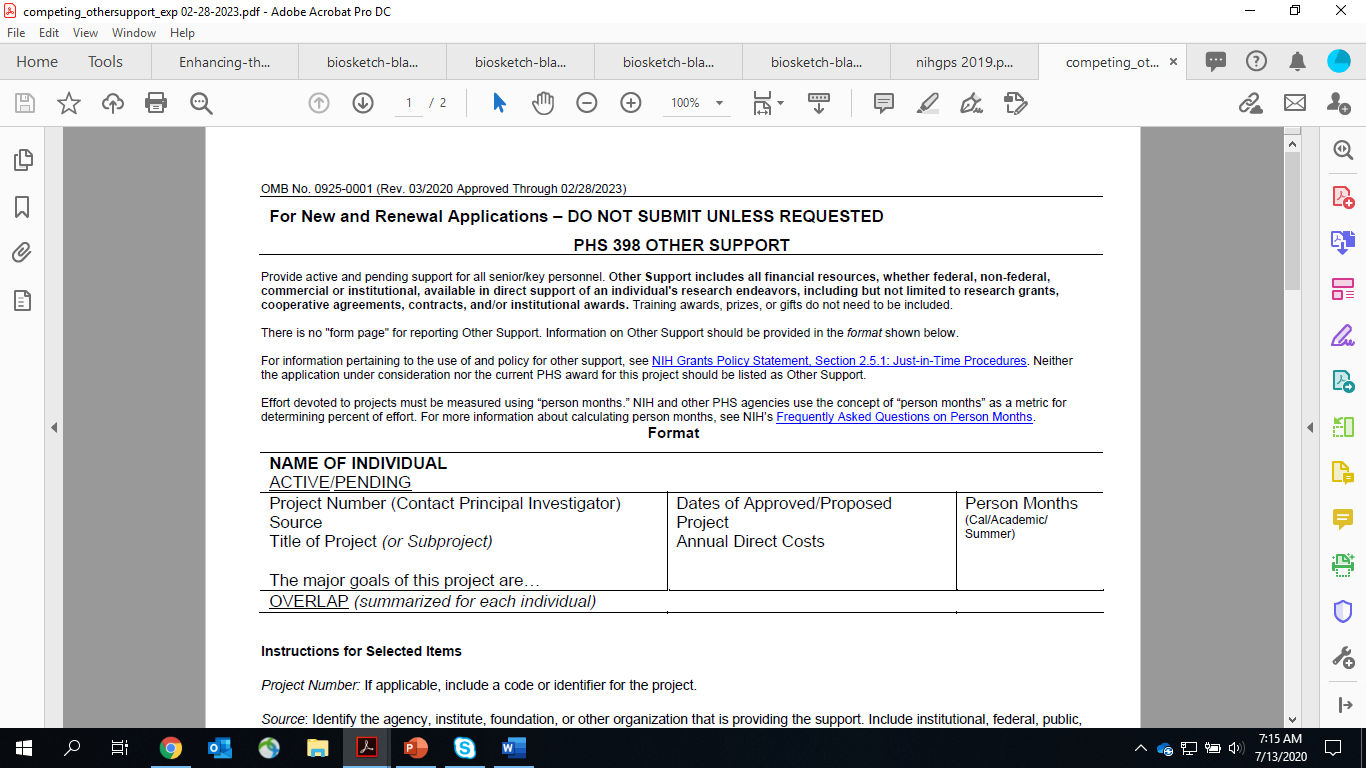 44
Office of Grant Support
[Speaker Notes: Do you have a slide that can come before this outlining the additions for context???]
Current Other Support Page FormatOMB No. 0925-0001 and 0925-0002 (Rev. 10/2021 Approved Through 09/30/2024)
Name of Individual: 
Commons ID:
PHS OTHER SUPPORT

*Name of Individual: 
Commons ID: 
Other Support – Project/Proposal
*Title: 
*Major Goals:
*Status of Support:
Project Number: 
Name of PD/PI:
*Source of Support: 
*Primary Place of Performance:
Project/Proposal Start and End Date: (MM/YYYY) (if available):
* Total Award Amount (including Indirect Costs):
* Person Months (Calendar/Academic/Summer) per budget period.
IN-KIND

*Summary of In-Kind Contribution:




*Status of Support:
*Primary Place of Performance:
Project/Proposal Start and End Date (MM/YYYY) (if available):
*Person Months (Calendar/Academic/Summer) per budget period

*Estimated Dollar Value of In-Kind Information:
Office of Grant Support
|  45
9/29/23
Overlap Statement and eSignature
*Overlap (summarized for each individual):
 
 
 
  
 
I, PD/PI or other senior/key personnel, certify that the statements herein are true, complete and accurate to the best of my knowledge, and accept the obligation to comply with Public Health Services terms and conditions if a grant is awarded as a result of this application. I am aware that any false, fictitious, or fraudulent statements or claims may subject me to criminal, civil, or administrative penalties.
 
*Signature: ­­­­­­­­­­­­­­­­­­­­­­­­­­_________________________________________
Date: ­­­­­­­­­­­­­­­­­­­­­­­­­­_________________________________________
Office of Grant Support
|  46
9/29/23
https://grants.nih.gov/policy/protecting-innovation.htm
Office of Grant Support
|  47
9/29/23
PI Certification
Applications will not be approved by the OGS without PI Certification. PIs must certify the Cayuse proposals either electronically or by signing a paper form (PI Certification Form), which needs to be uploaded to Cayuse SP. 
You will receive an email from Cayuse
Log in to Cayuse SP and on the left-hand menu, click on PI Certification Inbox
Beneath the “To be Certified” tab, click on the proposal number of the proposal you need to certify
Review the proposal by clicking on the PDF icon or proposal number
After reviewing the proposal, click on Certify Proposal beneath the Item List or on the Proposal Routing Status screen
Enter comments regarding the proposal (required). These will be visible to the Research Team, and the Central Admin Office
Click Submit Certification to acknowledge the certification statement.

https://einsteinmed.zoom.us/rec/share/g_oKaXIKAAUrS7kxXGpYGMmOKNUKbK07ldit8Rtb-GPi1AnCNBdcppi7l7Ysy2VC.ybFE4XxN9kwADo2K
Office of Grant Support
|  48
9/29/23
ORCID (Open Researcher and Contributor Identifiers) ID Requirements
ORCID IDs is required for Individuals Supported by NIH, AHRQ, and CDC Research Training, Fellowship, Research Education, and Career Development Awards. 
https://grants.nih.gov/grants/guide/notice-files/NOT-OD-19-109.html

To create an ORCID profile please use this link. https://orcid.org/register
Office of Grant Support
|  49
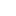 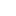 ORCID ID Needs to be linked with eRA Commons ID
You will be able to associate your ORCID ID from the eRA Commons Personal Profile module. Log in to your eRA Commons account and click on Personal Profile










https://era.nih.gov/erahelp/ppf/default.htm#PPF_Help/8_2_orcid.htm%3FTocPath%3D_____13
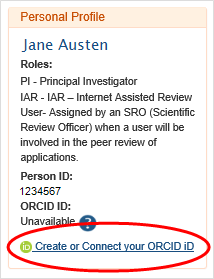 Office of Grant Support
|  50
Create a Login.gov Account
Enter your email address at https://secure.login.gov/sign_up/enter_email to begin.
Enter your email address. 
Click the “Submit” button.
Check your email for a message from login.gov.
Click the “Confirm your email address.” This will take you back to the login.gov.
Create your login.gov password, which must be at least 12 characters
Set up a second layer of security. Login.gov requires you set up a secondary authentication method. This is referred to as two-factor authentication (2FA).
You can choose from either authentication options below. 
Authentication application
Security key
Success! Once you have authenticated, you have created your login.gov account.
Office of Grant Support
|  51
9/29/23
Office of Grant Support (OGS) and Other Contacts
General information, please contact the Office of Grant Support at (718) 430-3643 or ogs@einsteinmed.edu 
Budget - Gerard McMorrow at (718) 430 3580 or gerard.mcmorrow@einsteinmed.edu
Linda Lally at (718) 430 4274 or linda.lally@einsteinmed.edu
Cayuse, eRA Commons and any other help - TBD
OGS Operations, JIT, RS, FIS, sponsor communication - Indranil Basu, PhD, MBA at (718) 430 2238 or indranil.basu@einsteinmed.edu
For technical assistance contact Ray Hosein at rhosein@Montefiore.org
Grant Advisory Service, TBD
Study design, Mimi Kim, PhD - (718) 430-2017 or mimi.kim@einsteinmed.edu
Office of Grant Support